青岛版七年级数学下册
8.3 角的度量
WWW.PPT818.COM
学习目标： 
1．认识度、分、秒，会进行它们之间的简单换算，   
   并会通过角度比较角的大小．
2．会用度数，计算两个角的和、差．
3．理解余角和补角的概念，会判断两个角的互余和 
   互补关系，探索余角和补角的性质．
知识回顾
1、你记得角的单位吗？还会用量角器量角吗？ 
2、1小时=    分钟，1分钟=      秒
3、你能用什么方法比较角的大小？
合作探究一:角的度量单位
1个周角的360分之一是1度的角，记作“1°
1°的60分之一为1分，记作“1′，即1°＝60′
1′的60分之一为1秒，记作“1″，即1′＝60″
角的度量单位是度、分、秒，是六十进制
用度、分、秒表示：
　　⑴0.75°＝　　　′＝　　　″

　　⑵(－)°＝　　　′＝　　　″

　　⑶16.24°＝　　　°　　　′　　　″
2700
45
4
15
960
16
16
14
24
用度表示：
　　⑴1800″＝　　　°
　　⑵48′＝　　　°
　　⑶39°36′＝　　　　°
0.5
0.8
39.6
例１：比较48o22′13″与48.37o哪个大？
解： 0.37o ＝ 60′×0.37＝22.2 ′
     0.2 ′＝60 ″×0.2＝12 ″ 
     所以 0.37o ＝ 22 ′+0.2 ′＝ 22 ′+12 ″　　　
　　 ＝ 22 ′12 ″
　 　因为 22 ′12 ″< 22 ′13 ″
 　  所以48.37o < 48o22′13″
例２：已知∠α＝37o49′40″，∠β＝52o10′20，
求：（1）∠α+∠β（2）∠β－∠α
解：因为α＝37o49′40″，∠β＝52o10′20，
　     所以（1）∠α+∠β ＝ 37o49′40″ + 52o10′20 ″   
          ＝90o 
                  （2）∠β－∠α＝ 52o10′20 ″ － 37o49′40″    
                      ＝ 14o20′40 ″
例3：一个角的补角是它的余角的３倍，
求这个角的度数．
解：设这个角是X o ，那么它的补角是（180- X o ）
余角是（ 90- X o ）根据题意，得
180- X ＝3（ 90- X ）
解这个方程，得
X ＝45
所以，这个角45o
图1
A
C
1
）
）
2
图2
O
B
D
C
C
（
）
（
A
B
2
O
)
1
图3
A
B
O
合作探究二:互为余角、互为补角
1.余角和补角的定义
如果两个角的和是90°，那么这两个角互为余角，简称“互余”.
如果两个角的和是180°，那么这两个角互为补角，简称“互补”
在图1、图2、图3中找出互余的角
和互补的角.
C
B
D
）
2
）
3
）
）
A
4
1
E
O
已知，如图
∠AOC= ∠ BOD
= ∠COE=90 °，
找出（1）互余的角；
（2）互补的角；
（3）相等的角.
（直角均除外）
1.余角和补角的性质
同角或等角的余角相等
同角或等角的补角相等
（1） ∠1与∠3， ∠1与∠4， ∠1与∠3， ∠1与∠4；
（2） ∠1、 ∠2与∠AOD， ∠3、 ∠4与∠BOE；
（3） ∠1=∠2， ∠3= ∠4
课堂小结：
本节课学习了以下内容
1、角度的单位及进位关系
2、两个角的互余和互补关系
3、余角和补角的性质.
当堂检测
1、53.37º=___º___′____〞;

   24º12′36〞=_______º
  
   90º-35º27′=__º___′。
53
22
12
24.21
54
33
2.下列各对图形一定是互为余角的是（   ）
D
A
B
C
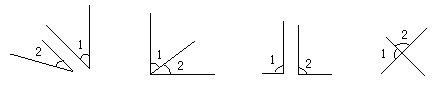 B
D
3.如果 ∠α＝ 20o ，那么的补角等于（   ）

A. 20°   B.70°  C. 110°D.160°
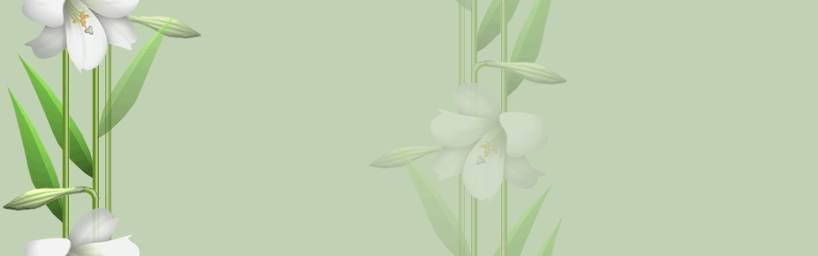 4.∠α与∠β的度数分别是2m-67和68-m，
且∠α与∠β都是∠γ 的补角，那么
∠α与∠β的关系是（    ）.
  
A.互余但不相等         B.互为补角     
C.相等但不互余         D.互余且相等
D
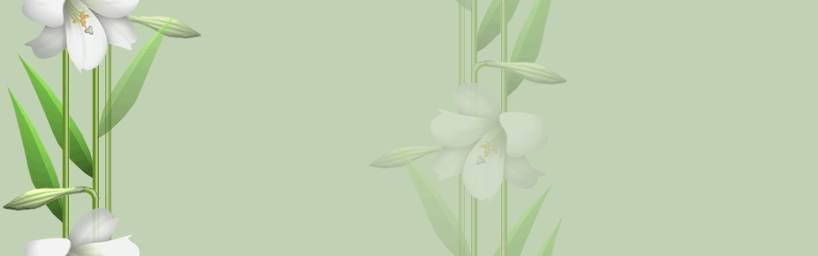 作   业
课本
 P.12第3题
 P.13第1题